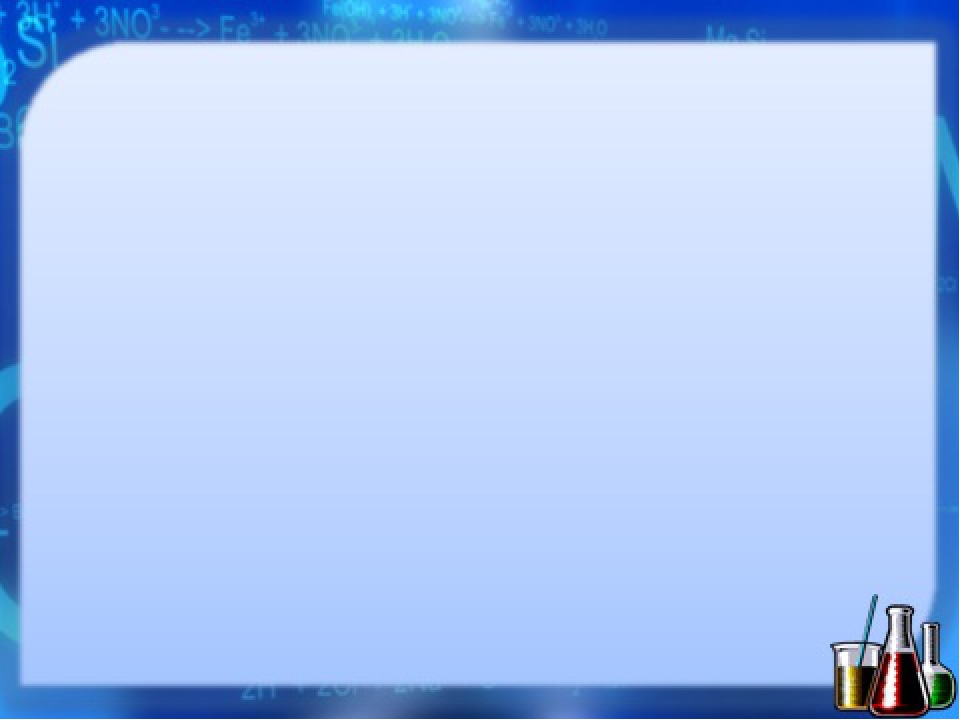 Муниципальное дошкольное образовательное учреждениедетский сад «Росинка»
«Опыты и эксперименты 
с природными материалами» 
   ( презентация к мастер – классу)
   



                                                                                                 Подготовил:
                                                                                                 воспитатель
                                                                                                 МДОУ  детский сад «Росинка»
                                                                                                 Макарова Е. Ю. 
                                                 

                                                                                    г. Мышкин, 
                                                                                17 января 2019г.
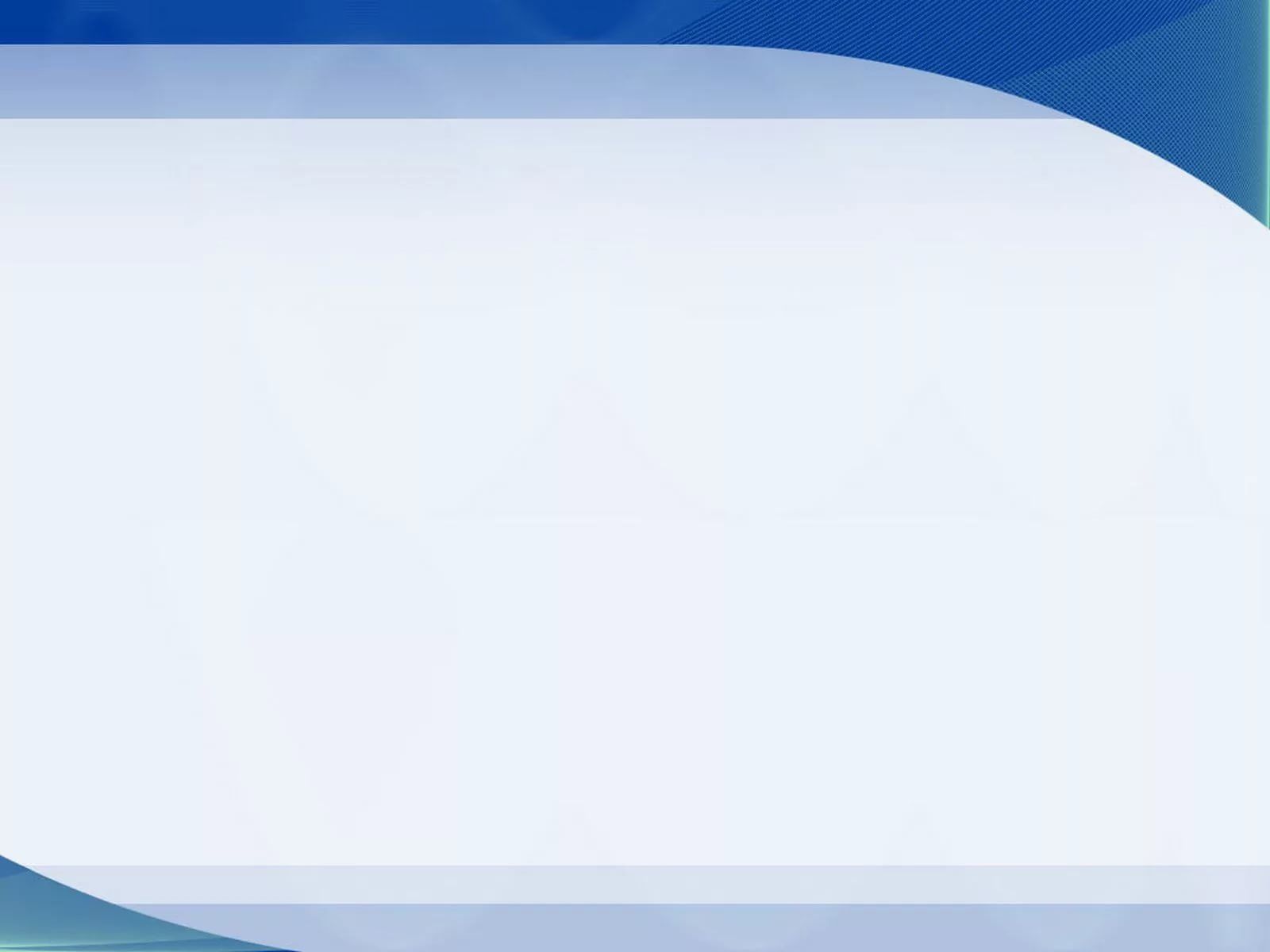 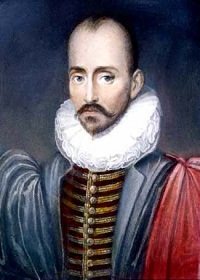 «В природе нет ничего  бесполезного».  

                               Монтень Мишель
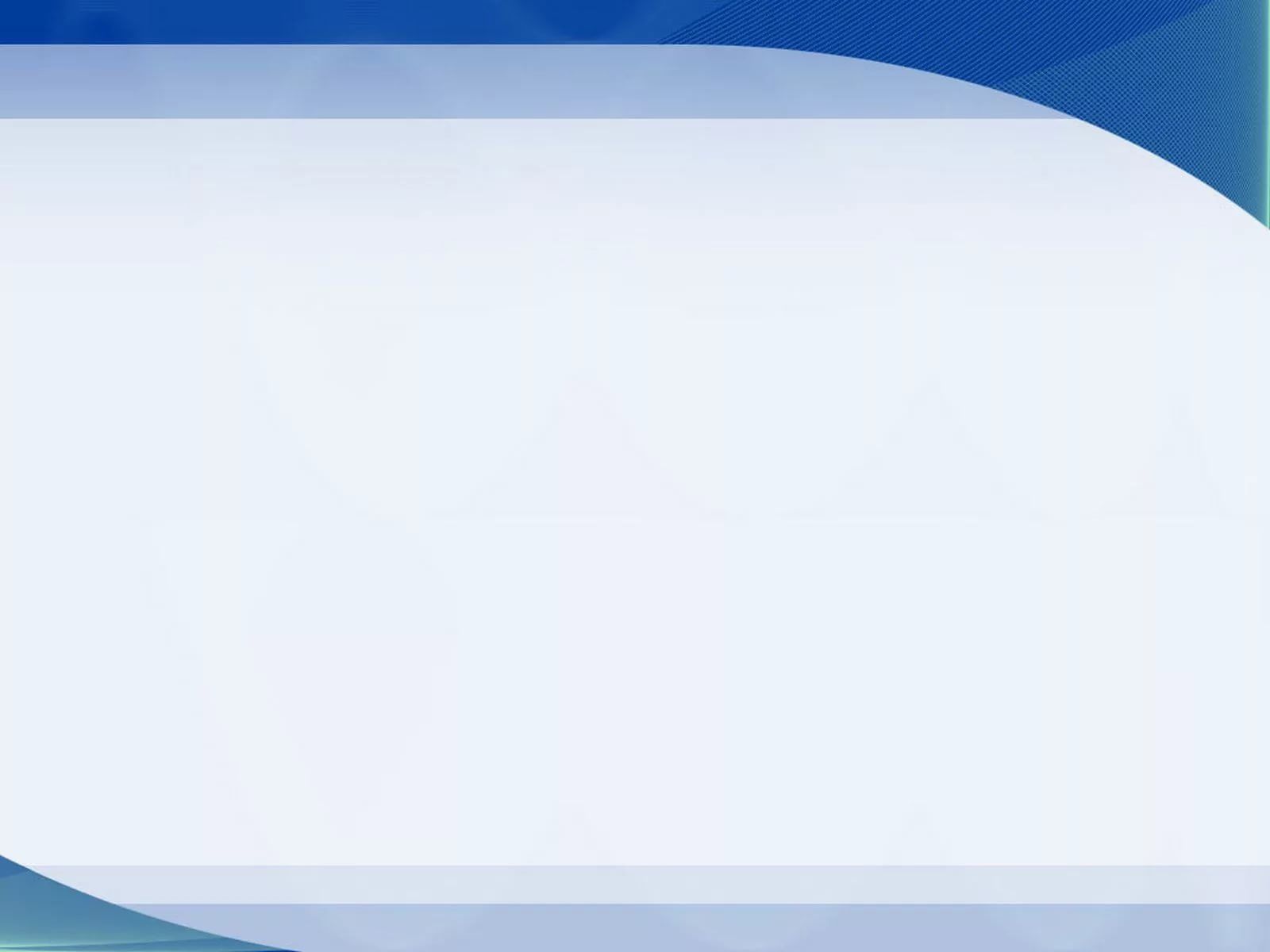 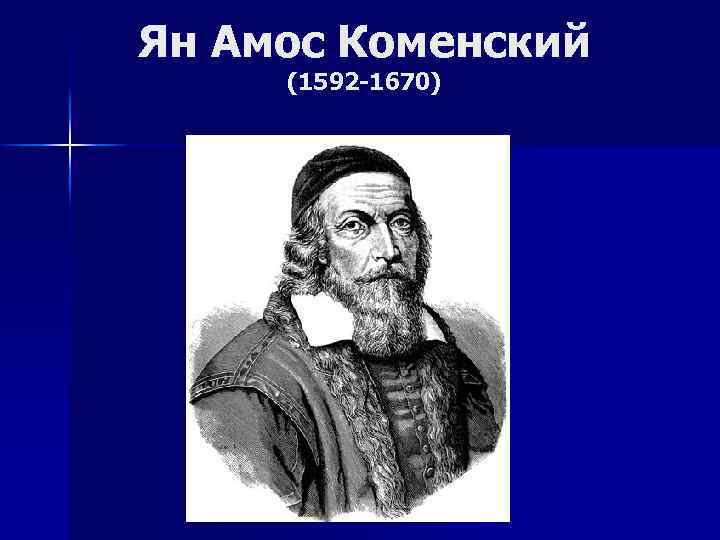 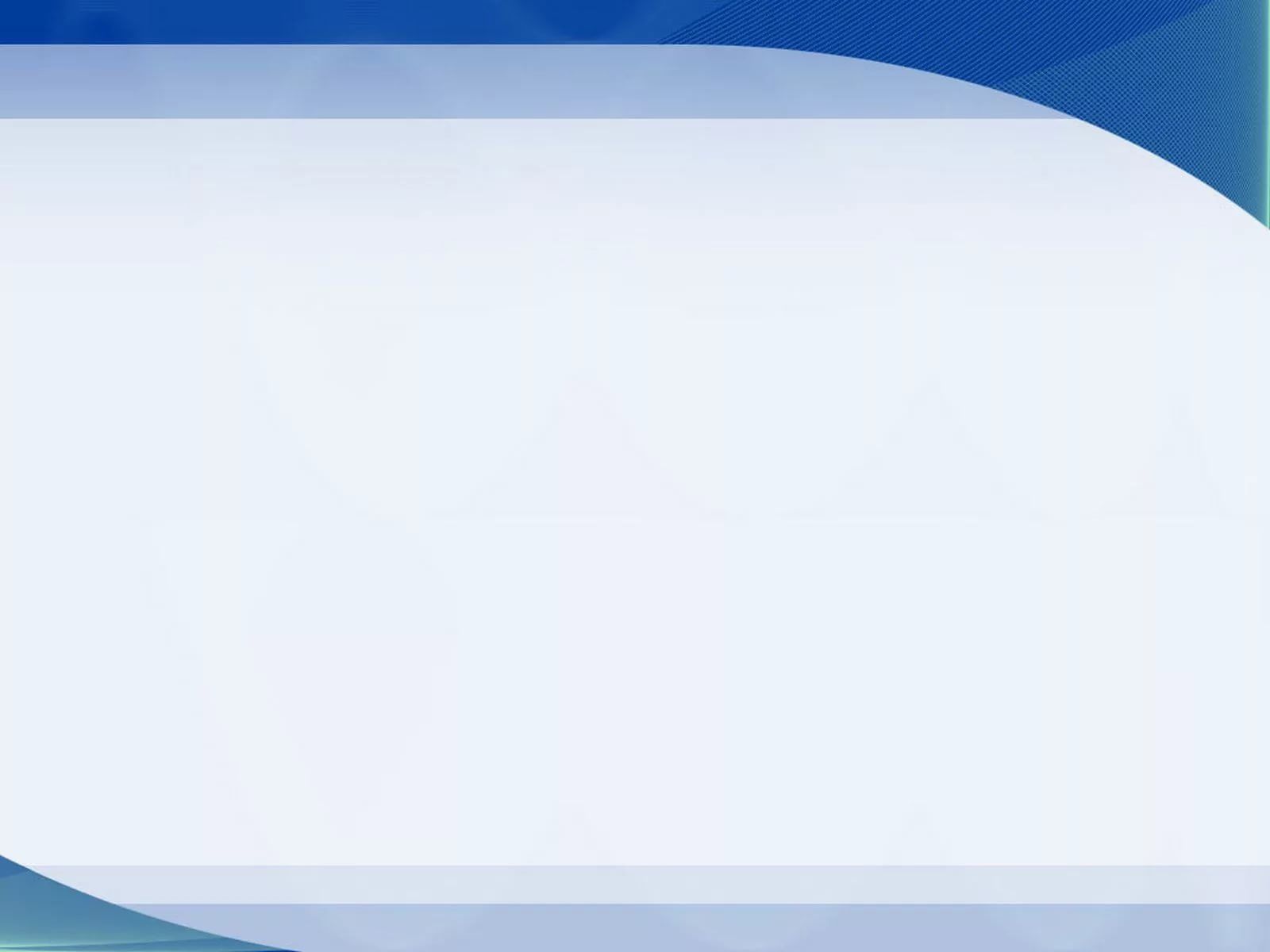 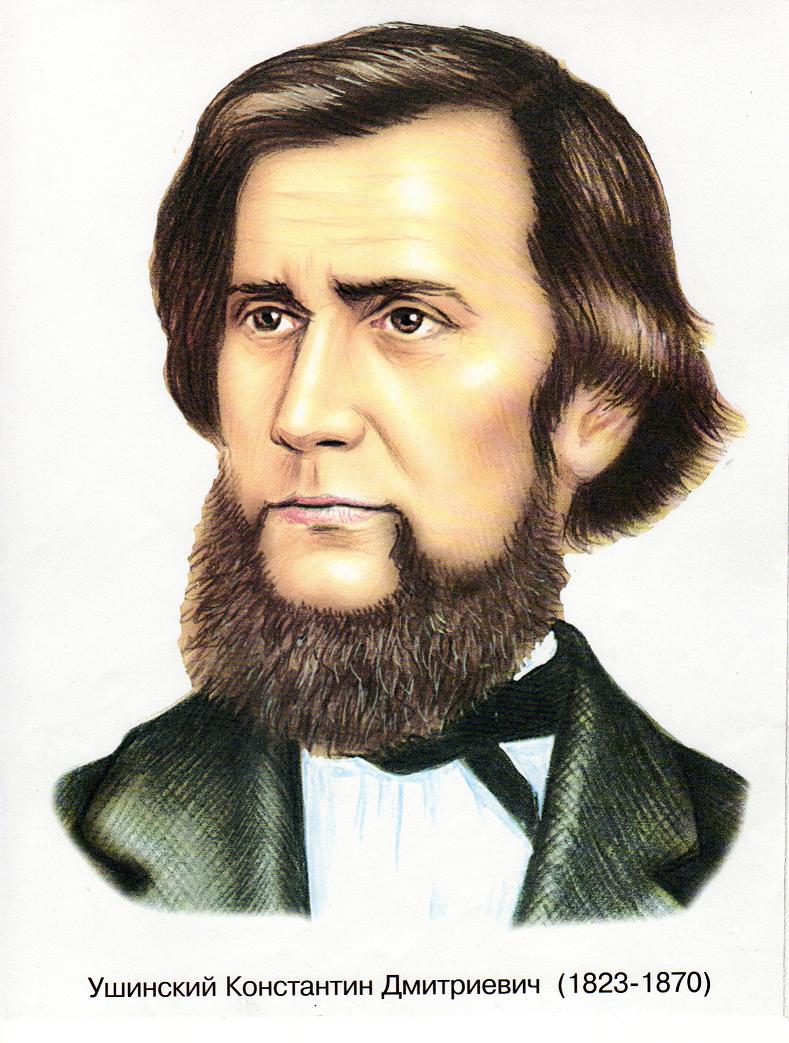 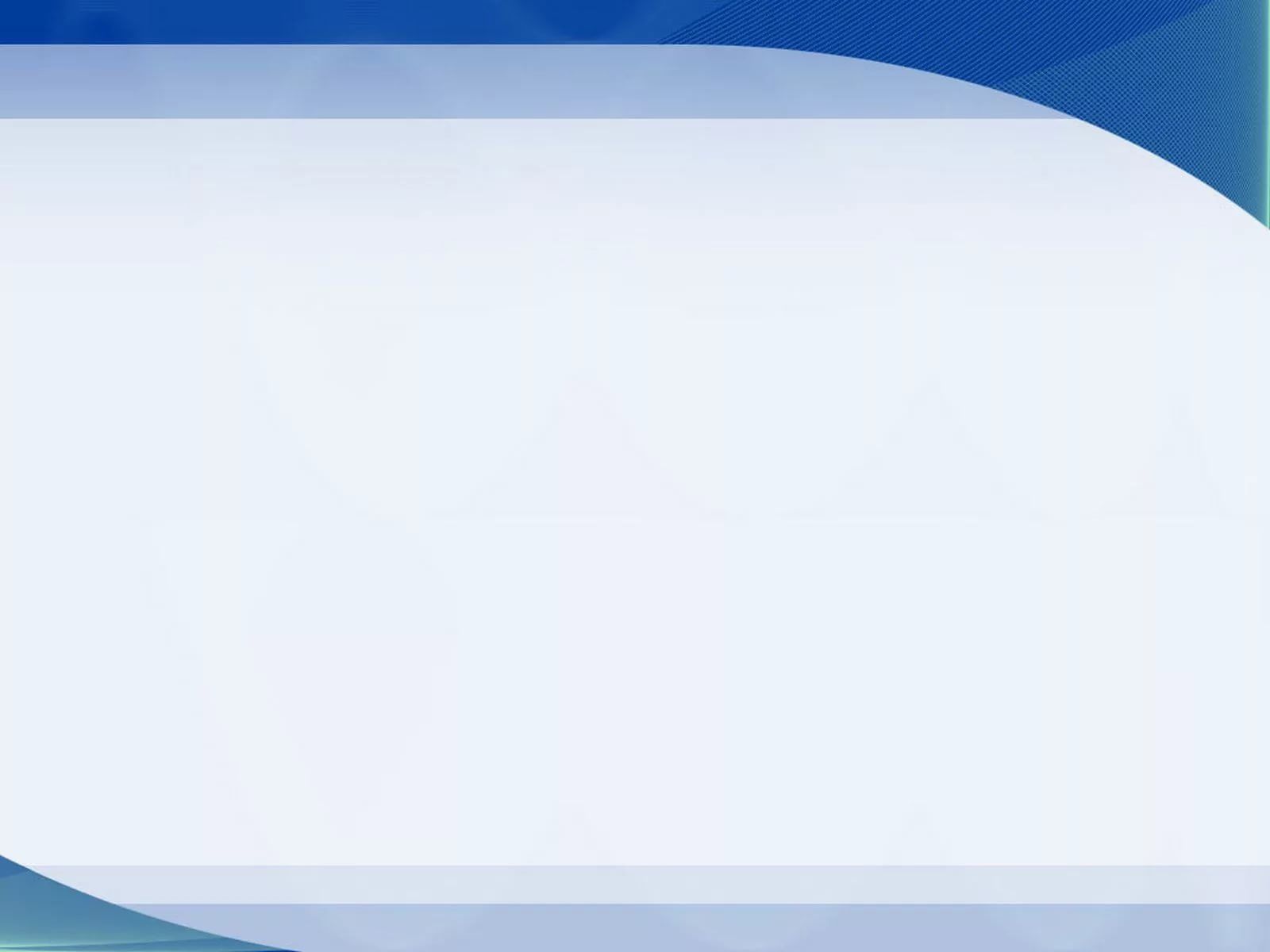 Природные материалы
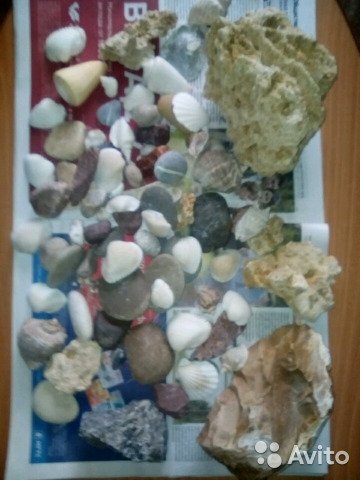 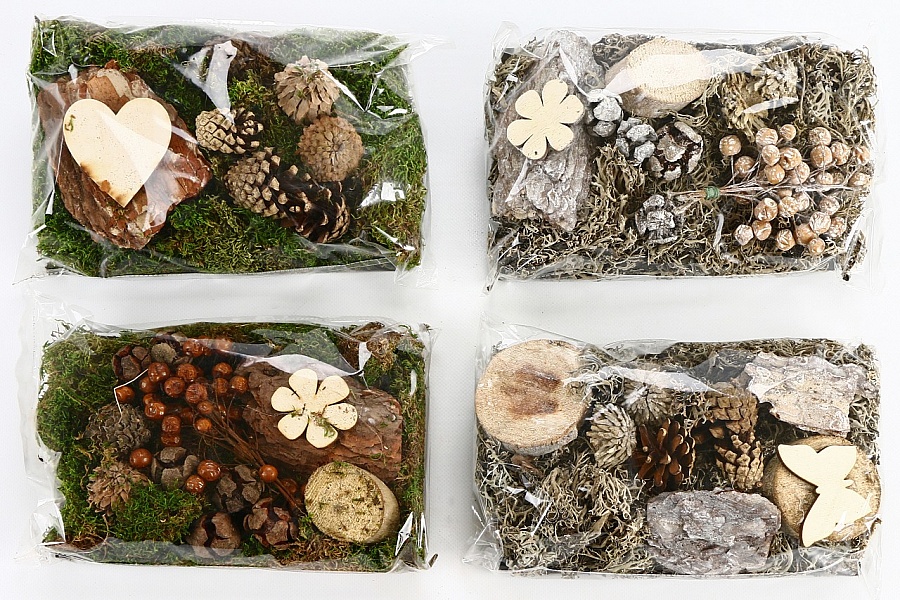 Минеральные
Растительные
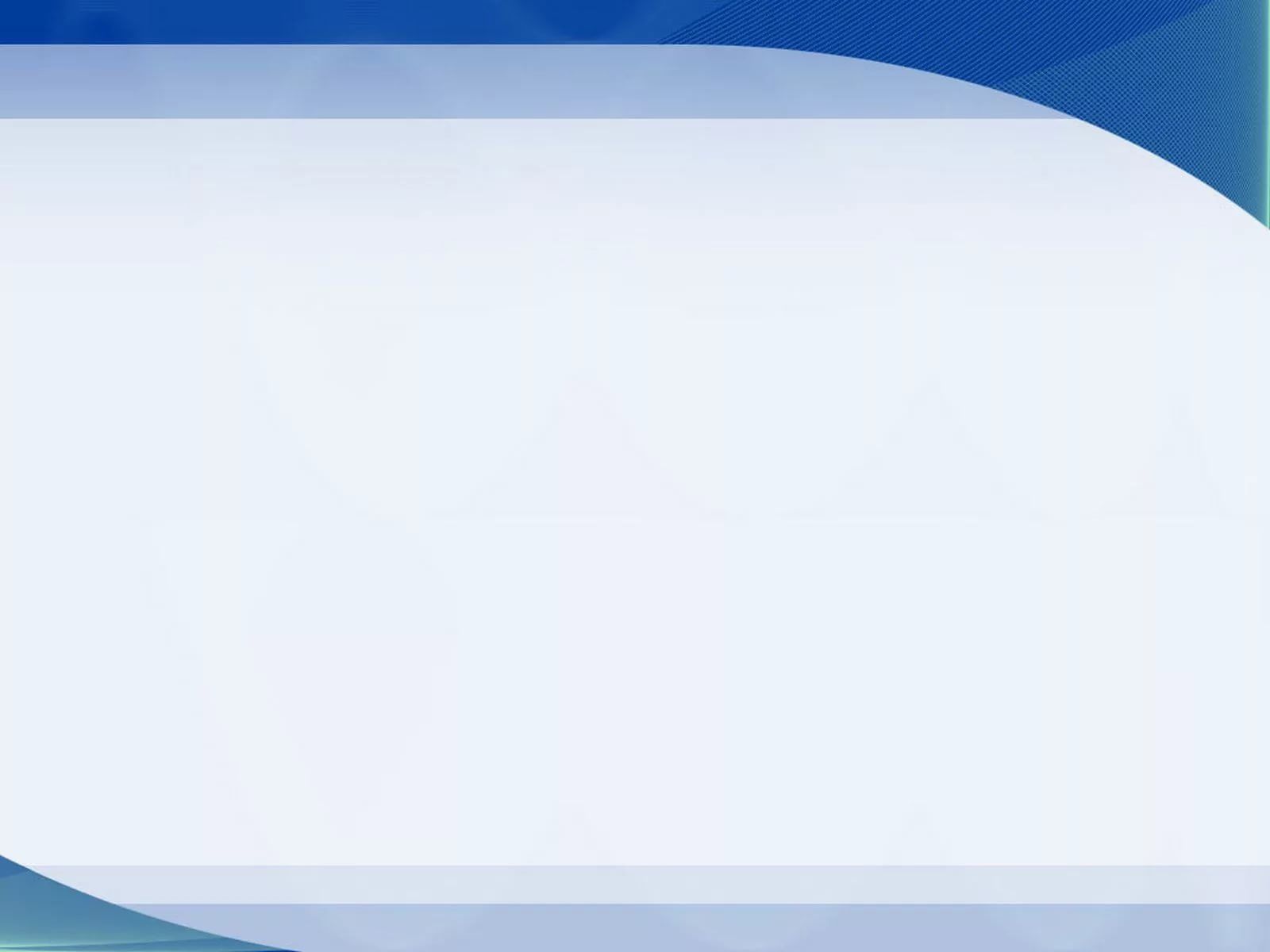 ЭКСПЕРИМЕНТ «ЗОЛОТАЯ РЫБКА»
Цель: познакомить со свойством соли, развивать познавательный интерес.
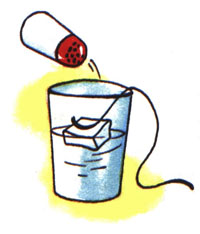 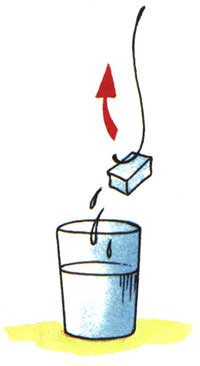 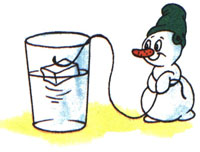 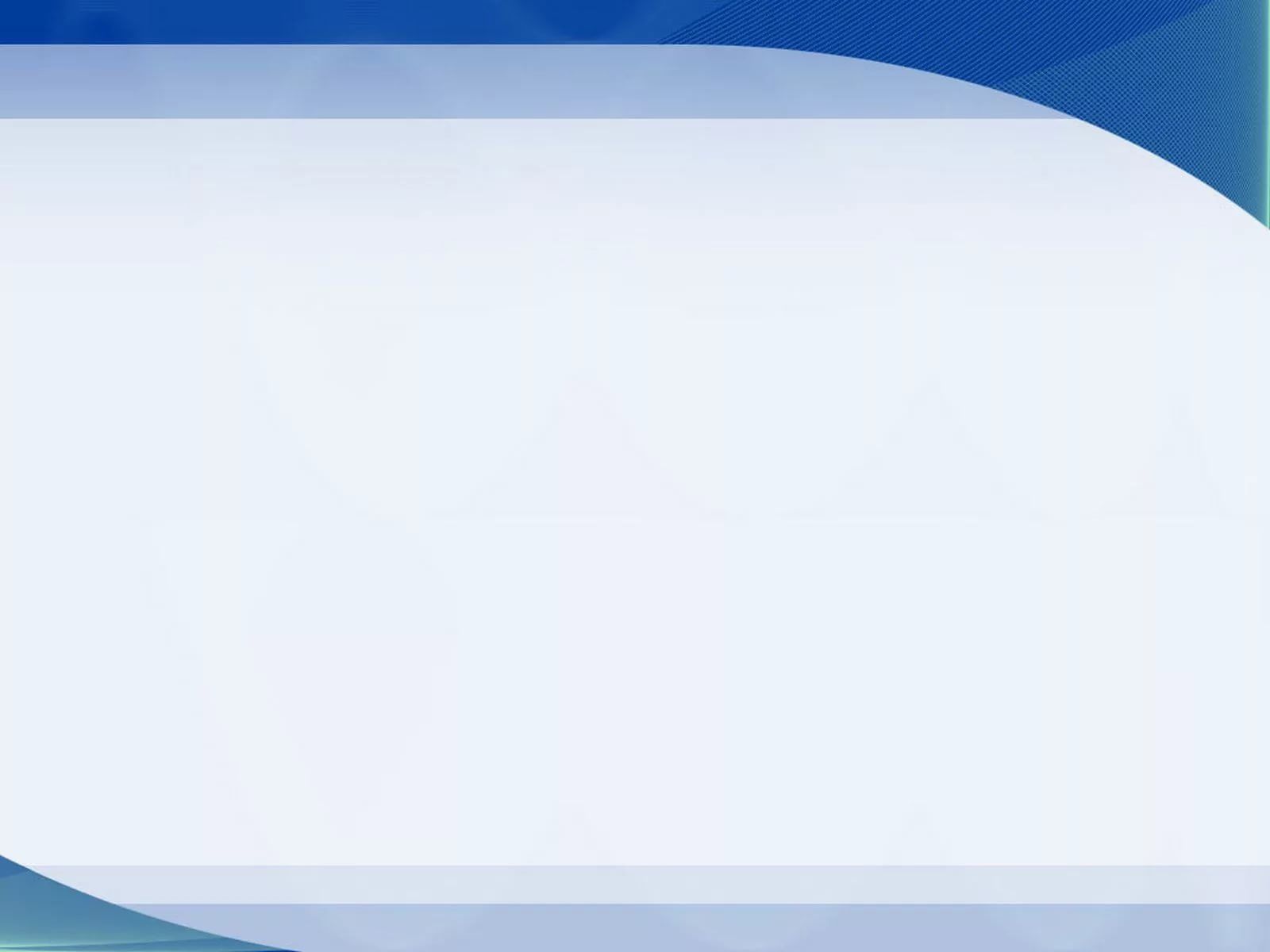 ЭКСПЕРИМЕНТ  «ПОДВОДНАЯ ЛОДКА»
Цель: доказать, что соленая вода плотнее пресной, она выталкивает предметы, которые тонут в пресной воде.
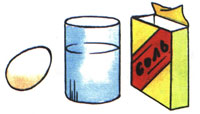 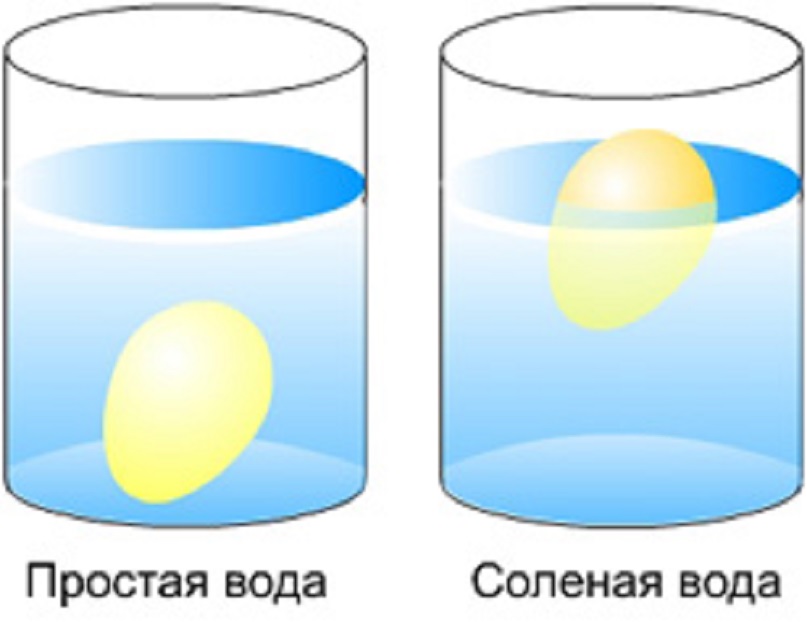 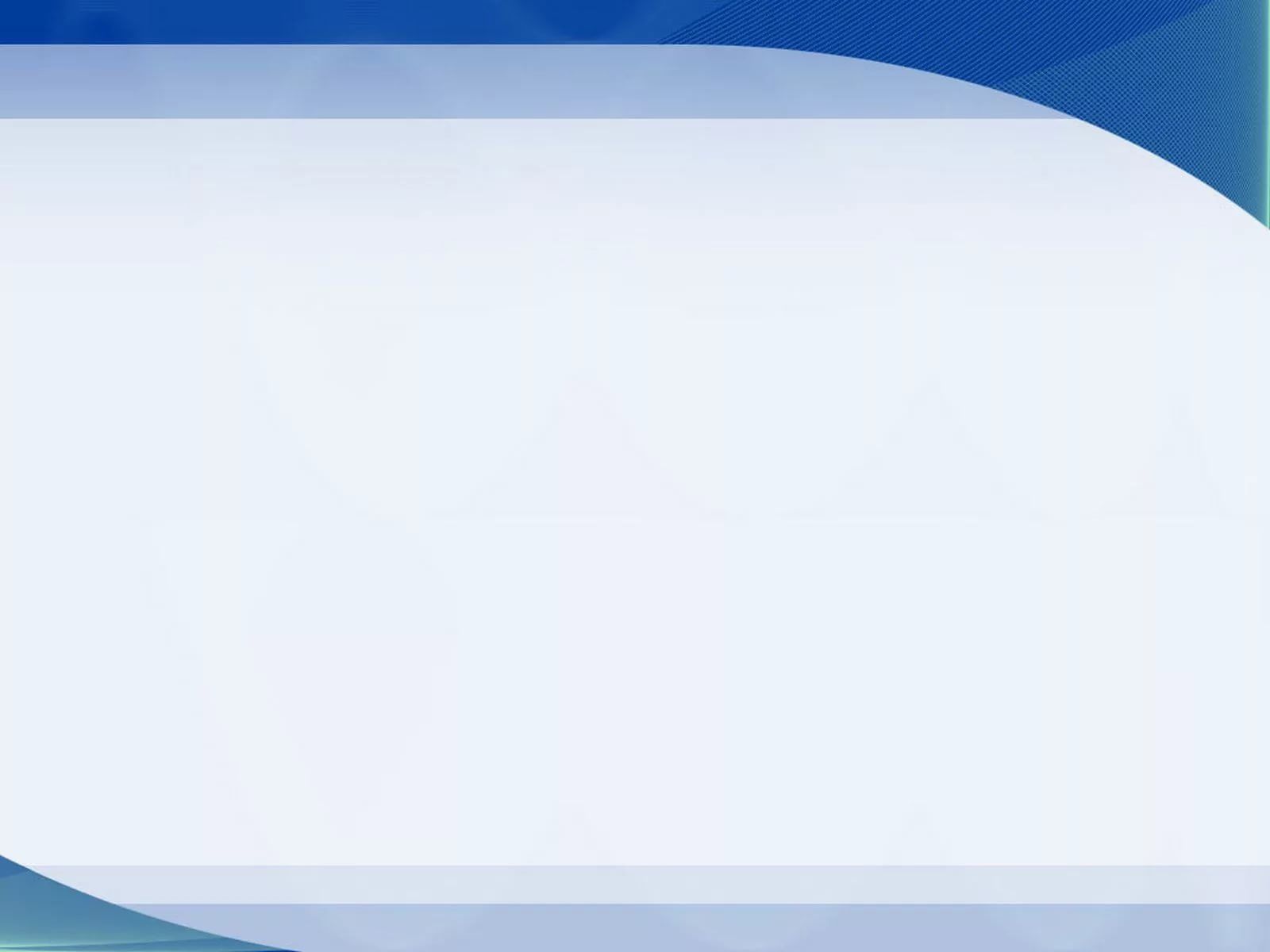 ЭКСПЕРИМЕНТ «ИСЧЕЗАЮЩИЙ МЕЛОК»
Цель: познакомить со свойством мела.
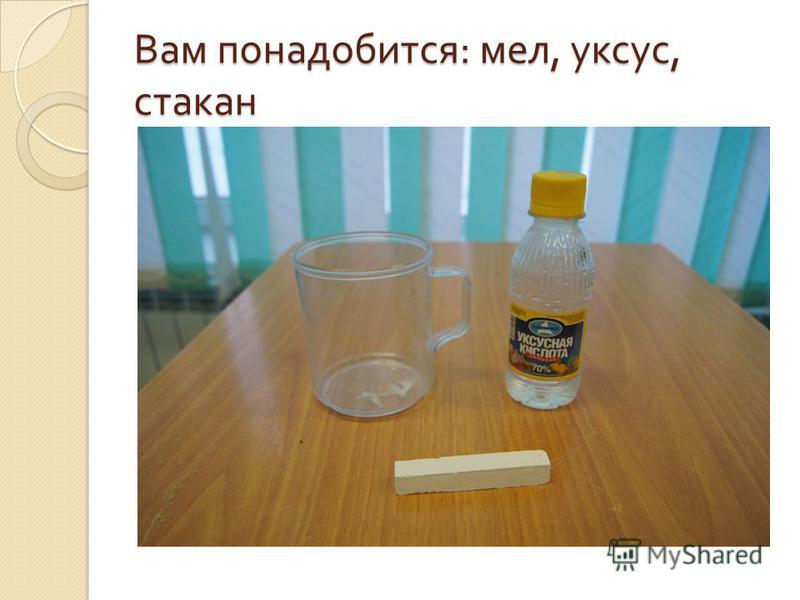 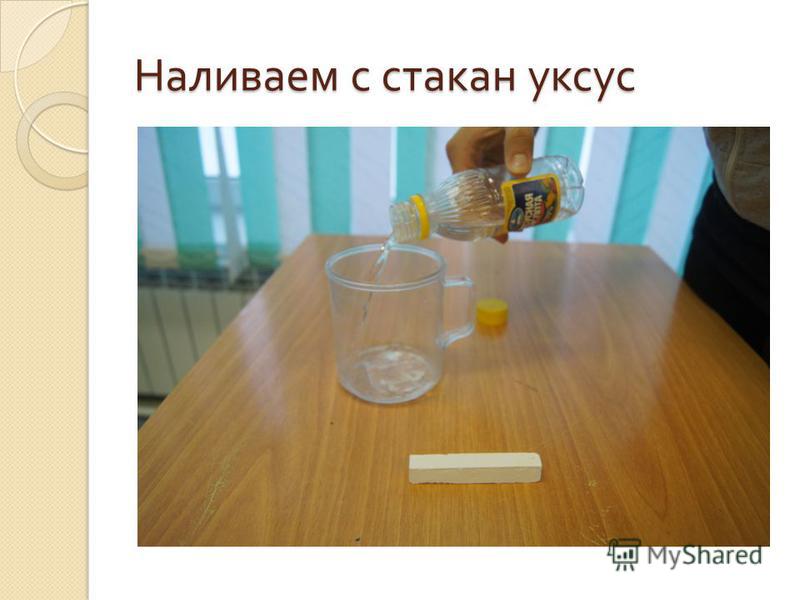 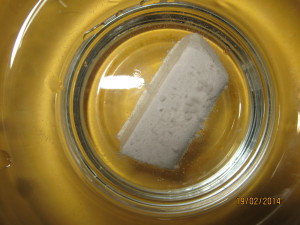 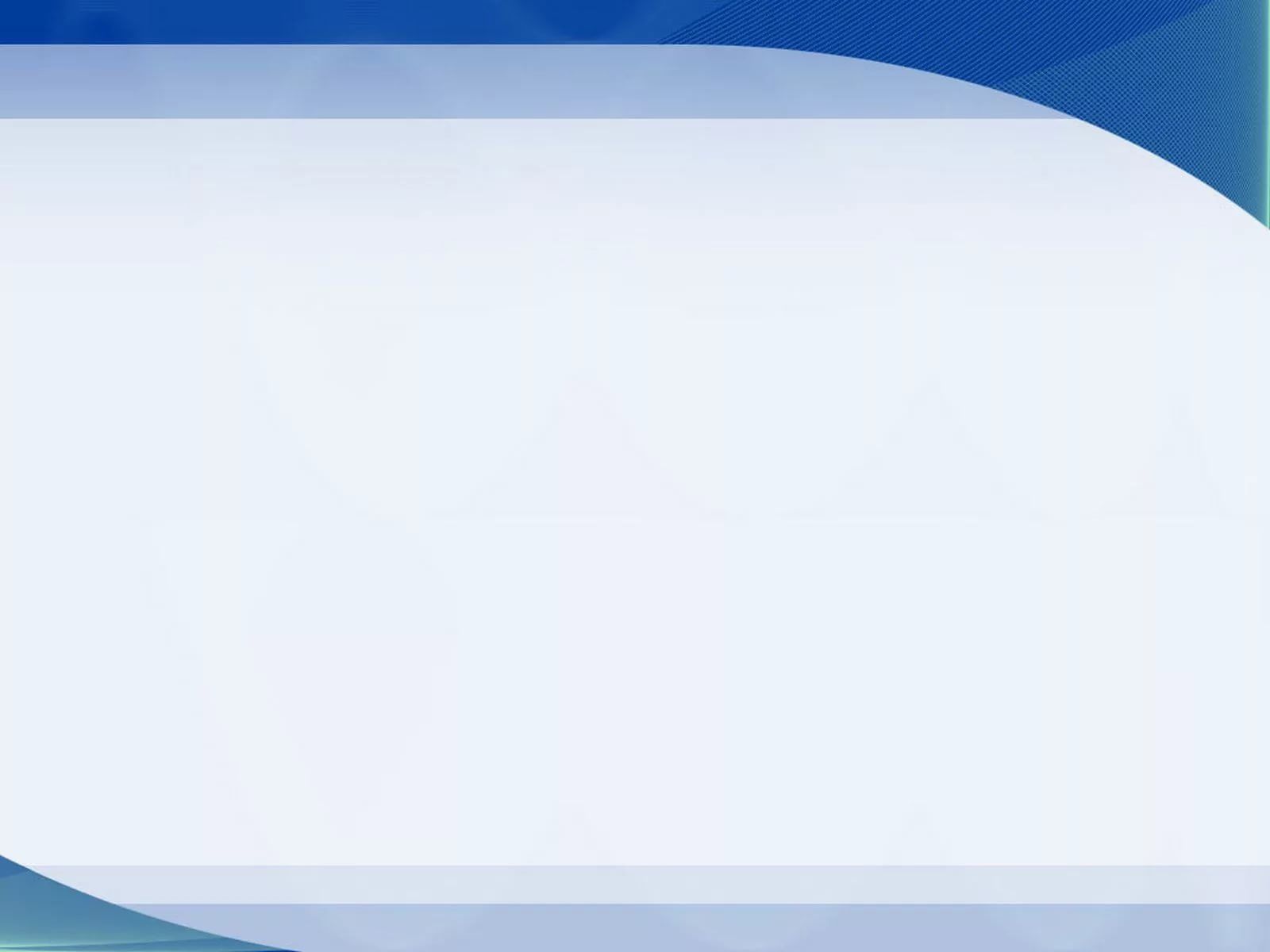 ЭКСПЕРИМЕНТ “ШИШКА”
Цель:  познакомить с изменением формы предметов под воздействием тёплой  воды; развивать наблюдательность, смекалку.
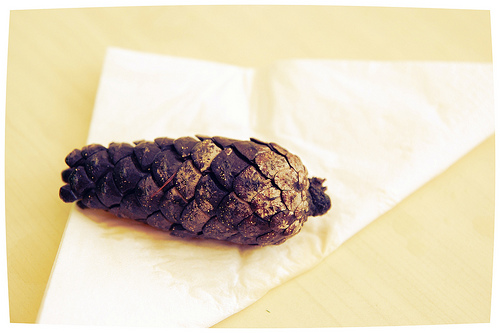 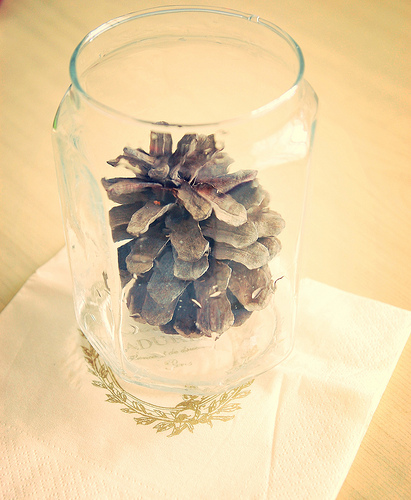 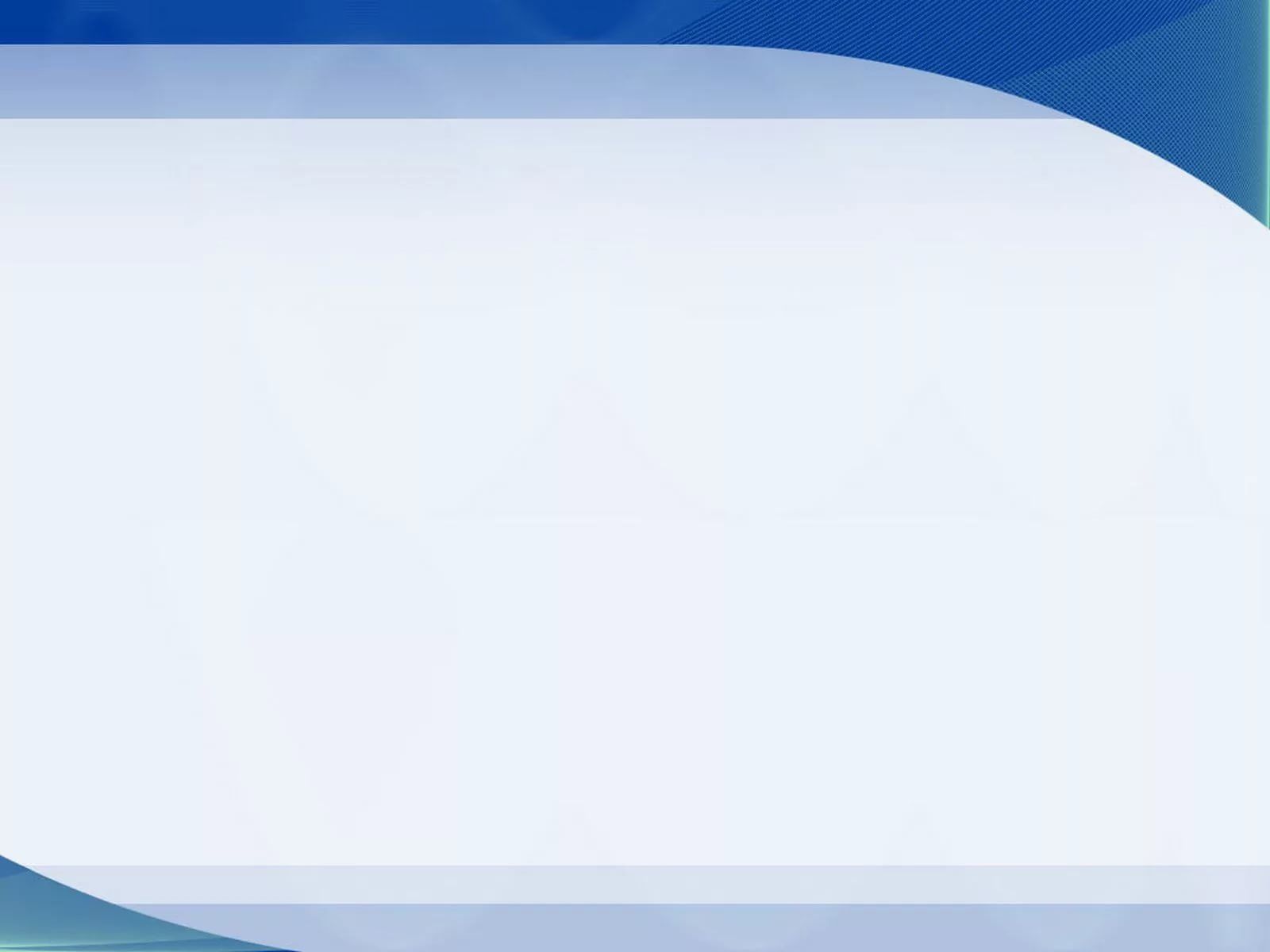 ПРИТЧА «СЧАСТЬЕ»
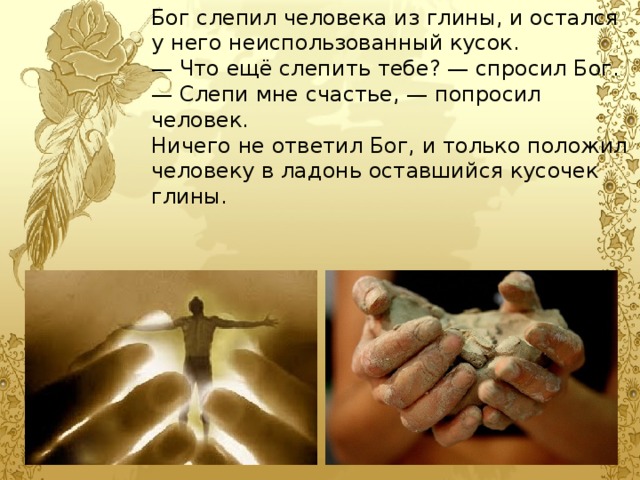